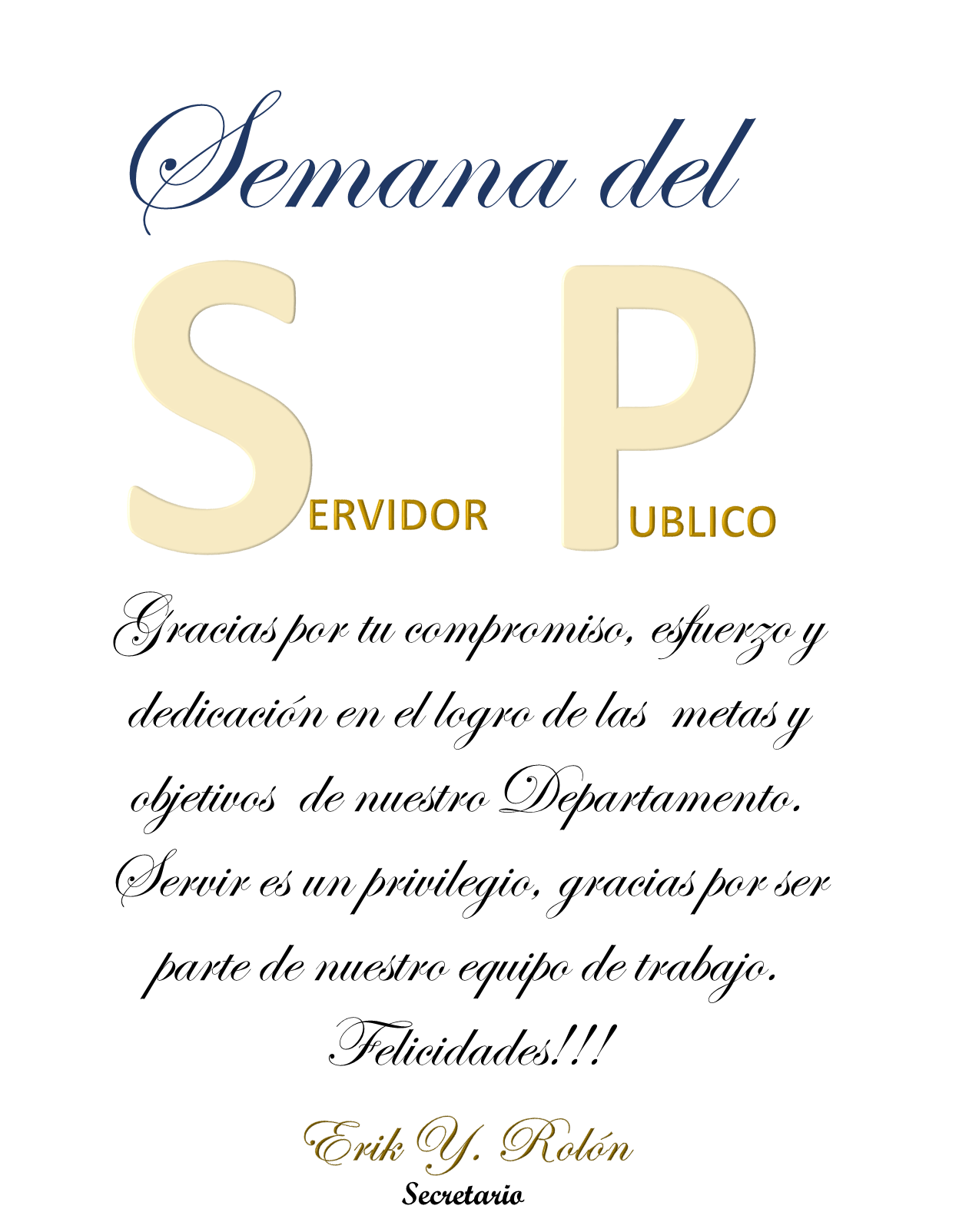 21 al 27 de agosto de 2017
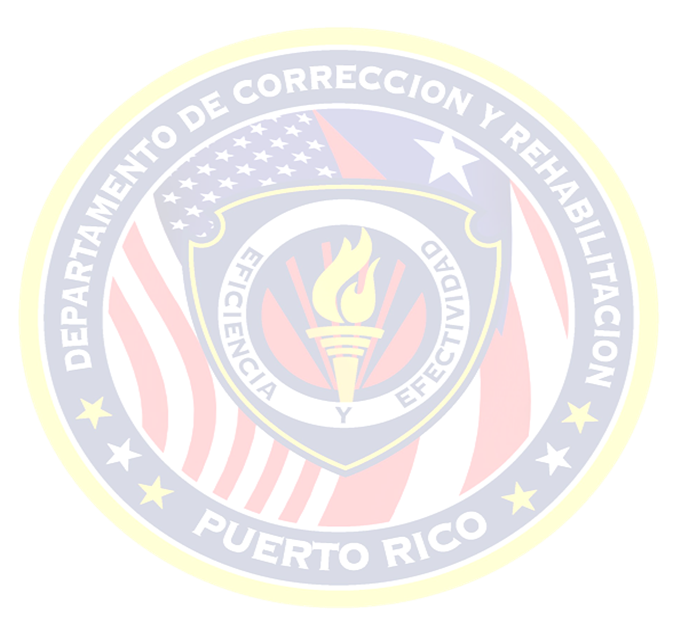